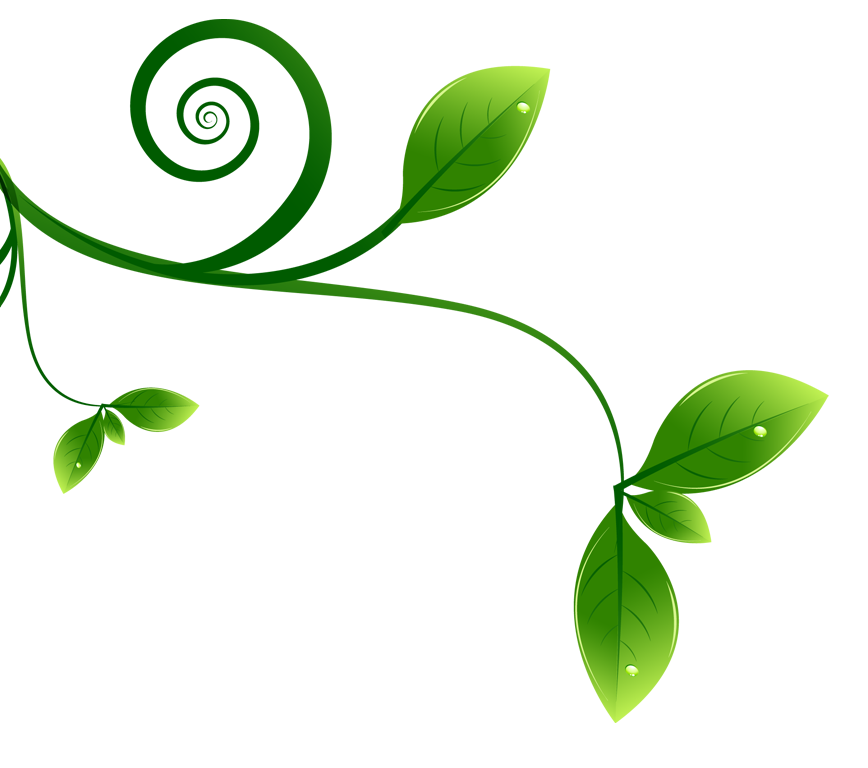 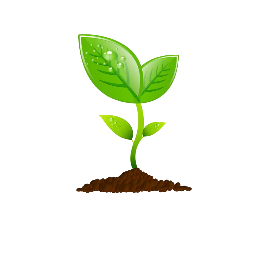 自我介绍
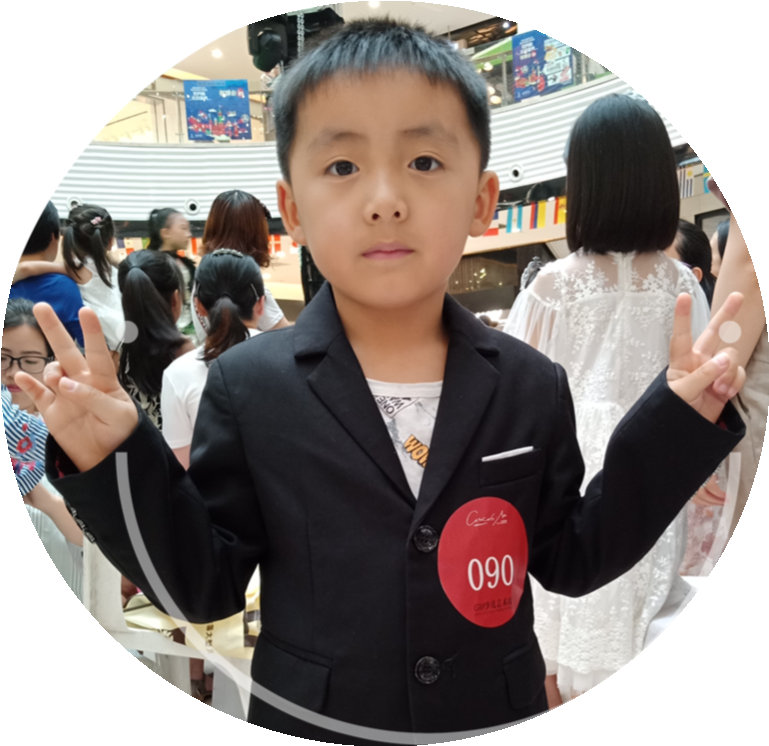 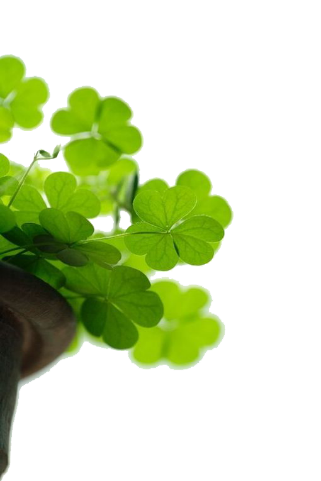 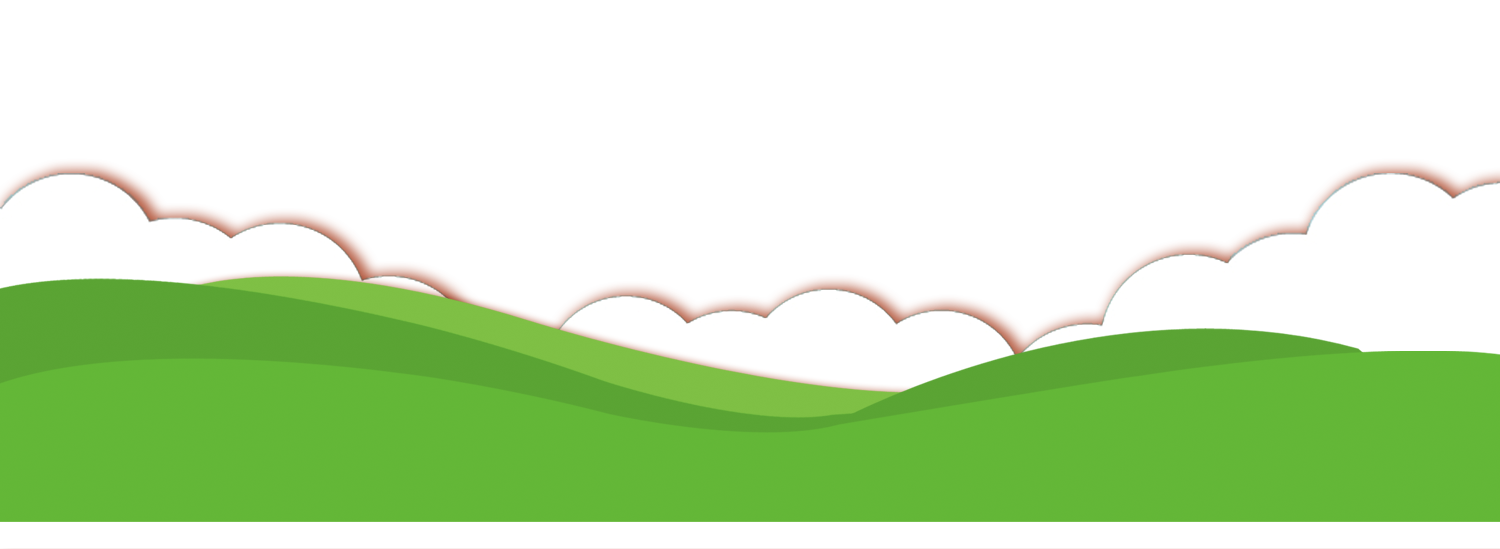 三（1）班 梁宸瑞
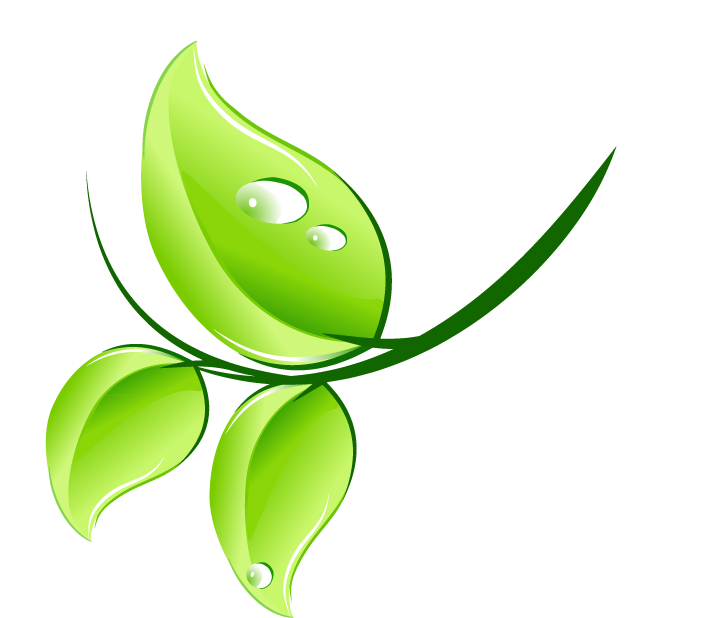 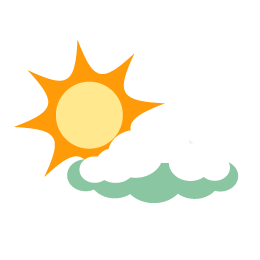 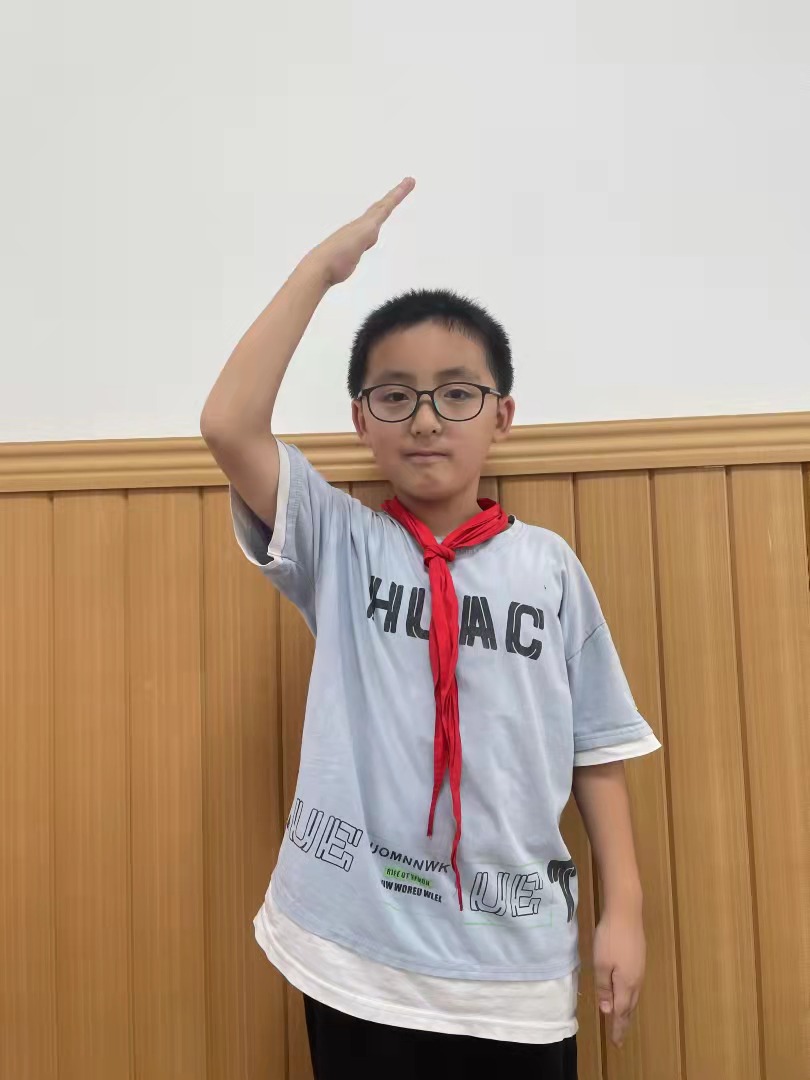 姓名：梁宸瑞
年龄：9岁
性别：男
生日：2012年10月24日
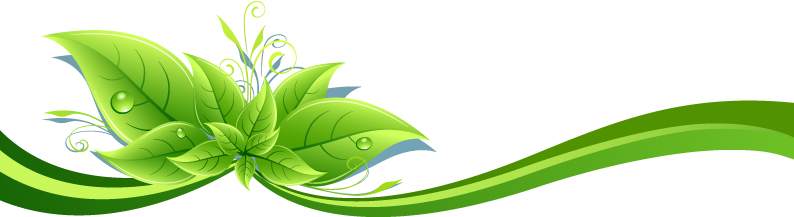 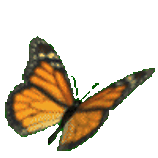 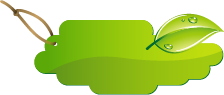 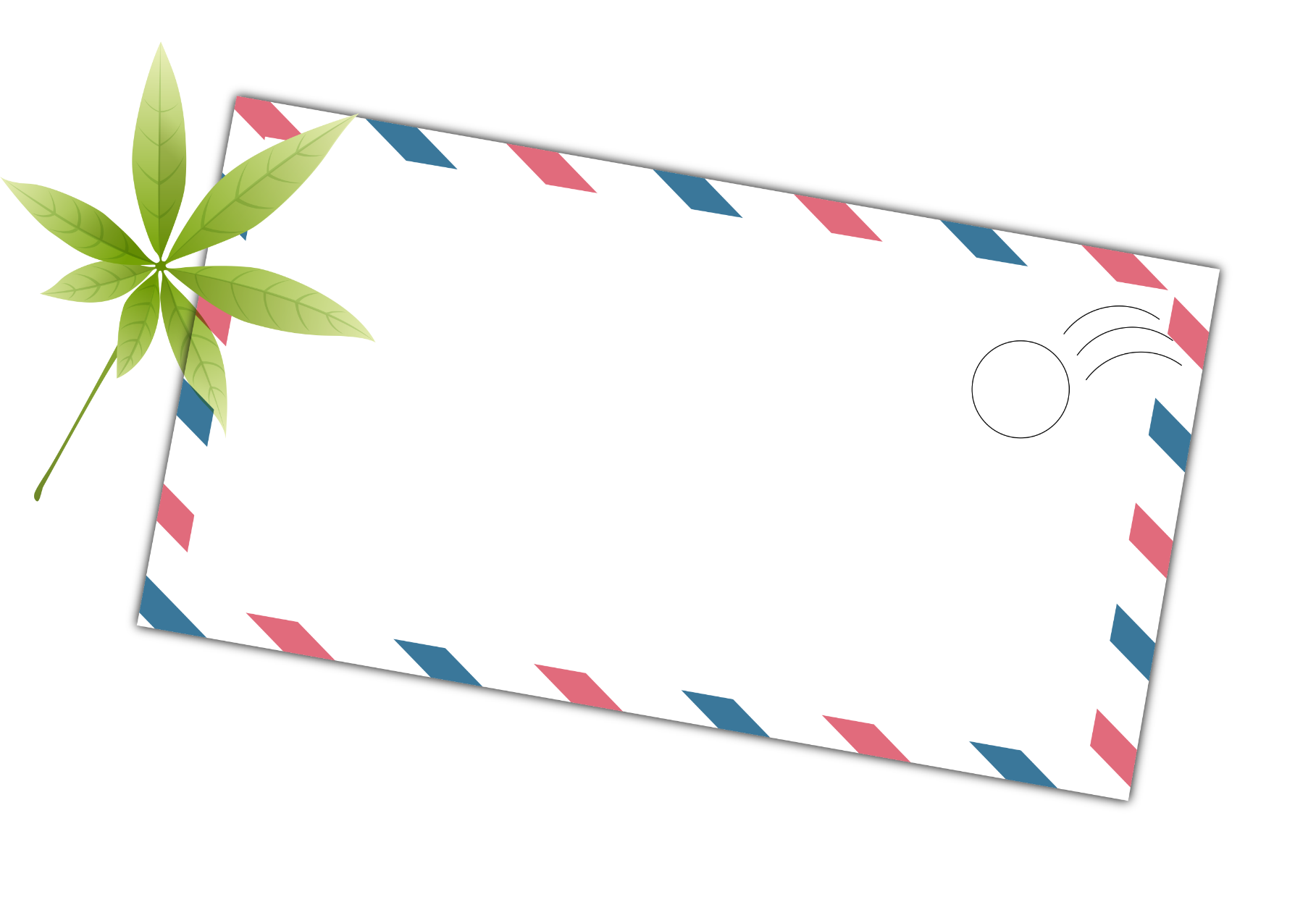 自荐信
学生们好！老师好！
         我是三一班的梁宸瑞。三年来，在老师的辛勤培育教导下，我长大了，连年被评为“三好”学生。老师给我的评价是：做事认真，乐于助人；同学们给我的评价是学习成绩好，举止大方；我给自己的评价是：充满自信，喜欢挑战，乐于奉献。作为一名光荣的少先队员,能生活在这样一个充满活力的大集体中，我感到无比的光荣和自豪。为了能更好的为学生们服务、更全面的为红领巾增光添色，我参加了这次竞选活动。
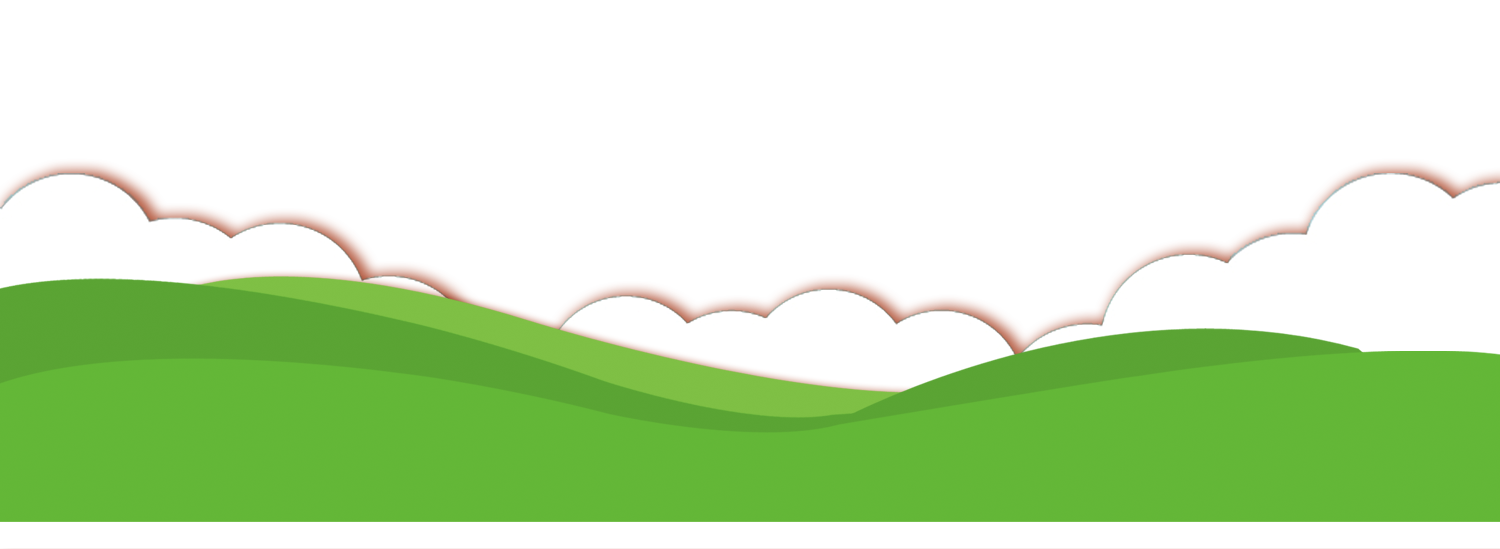 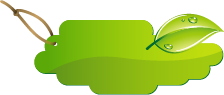 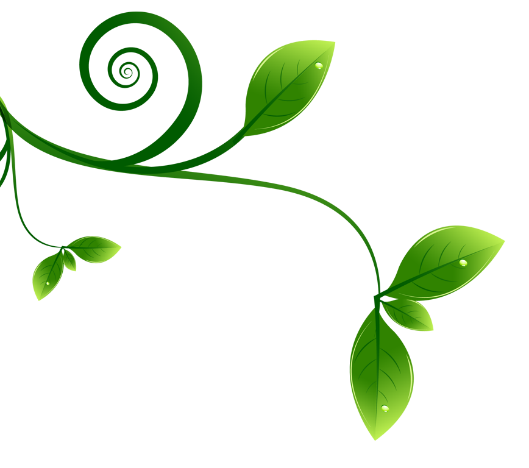 我的性格
积极
可爱
乐观
做人
乐观
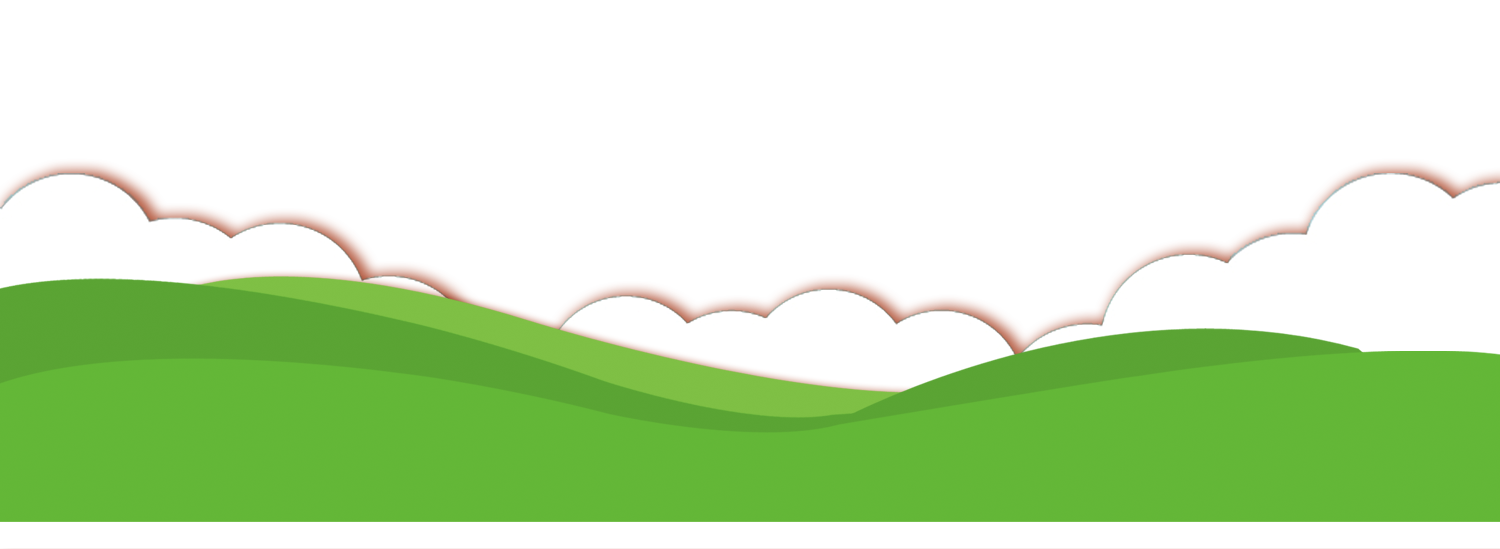 勇敢
执着
诚实
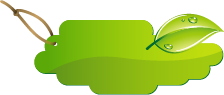 我的爱好
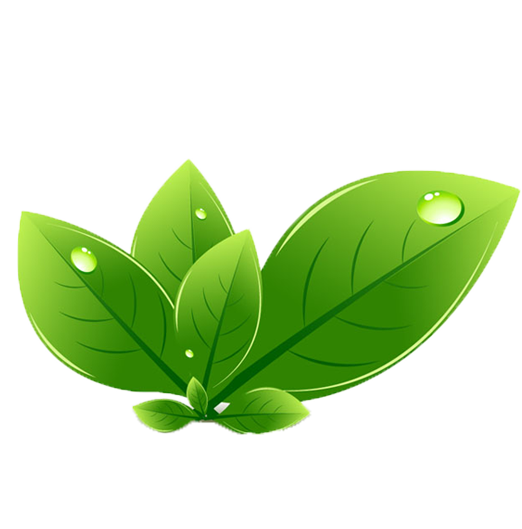 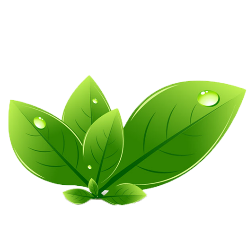 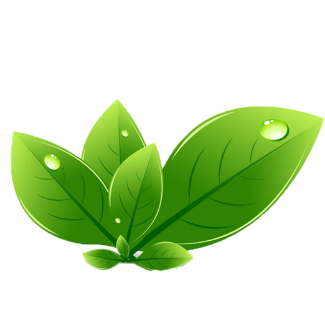 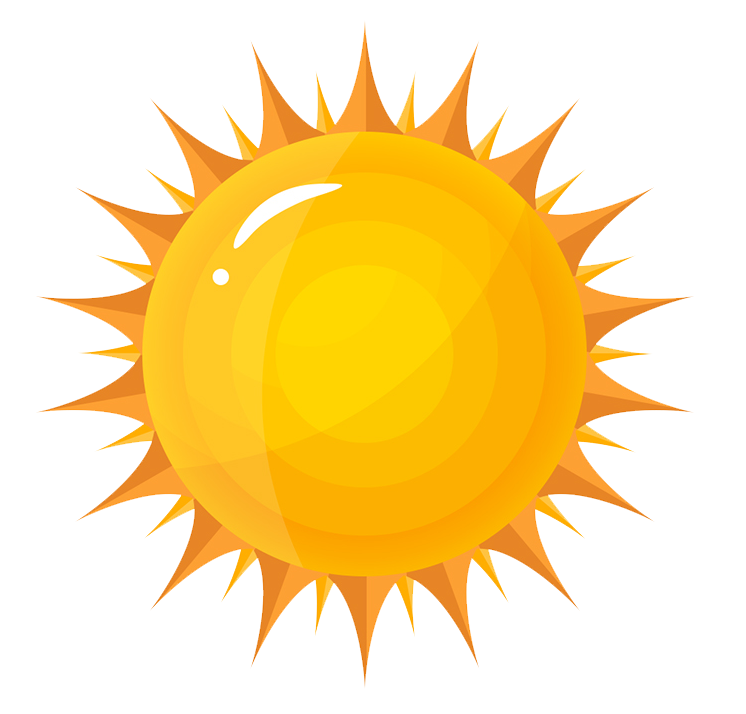 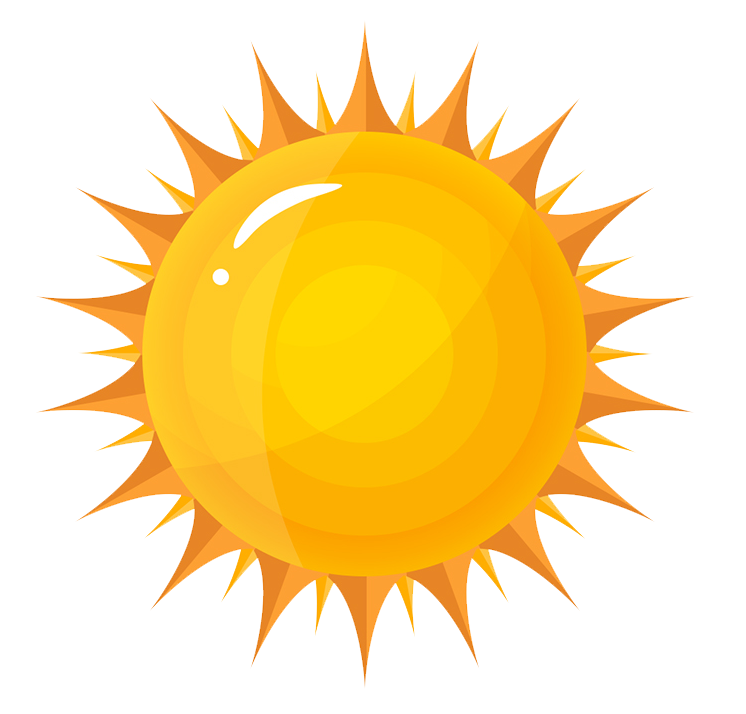 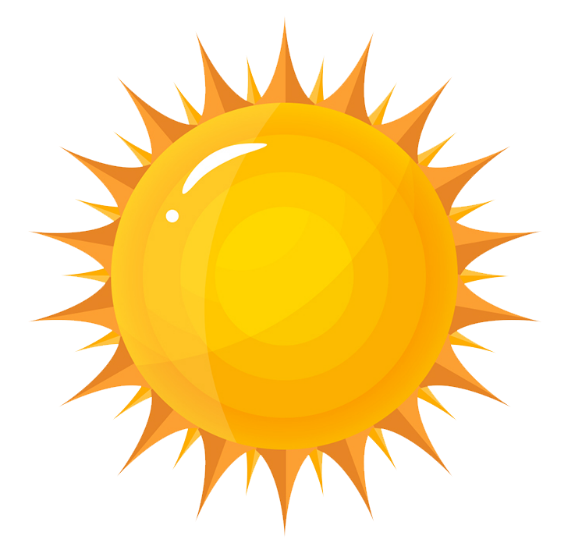 篮球
阅读
书法
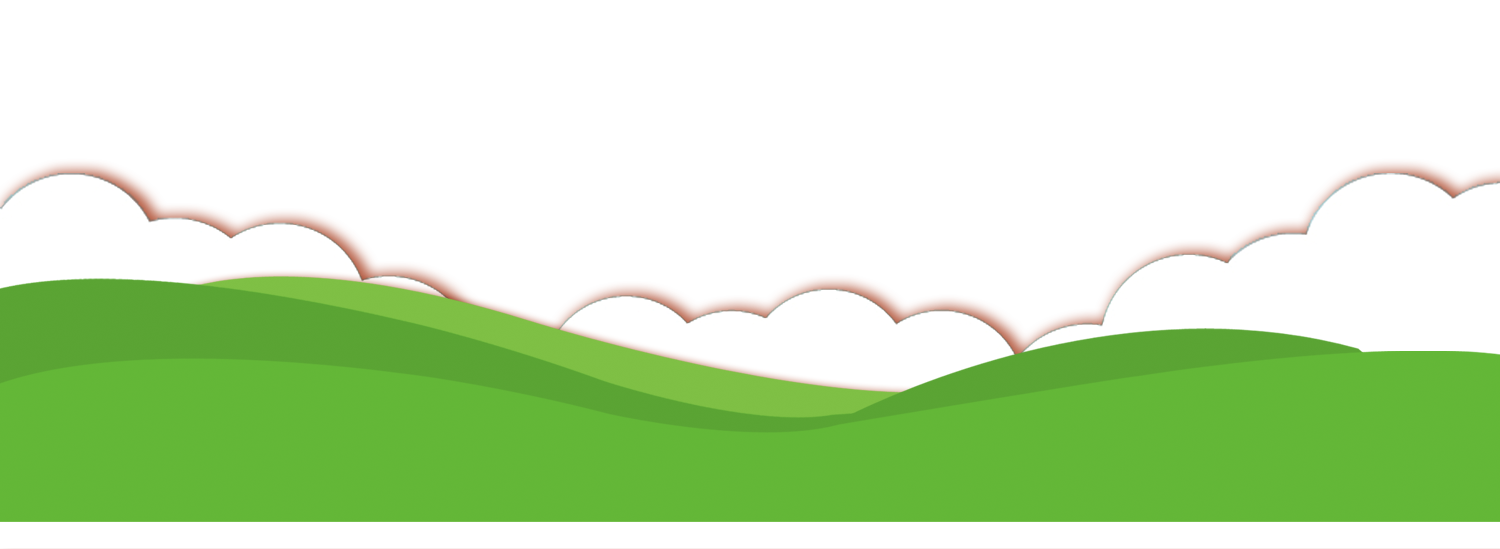 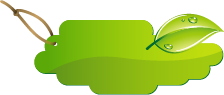 我的形象
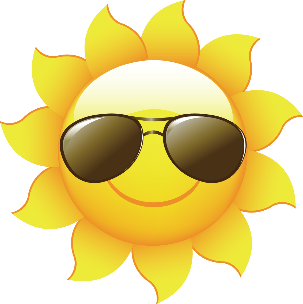 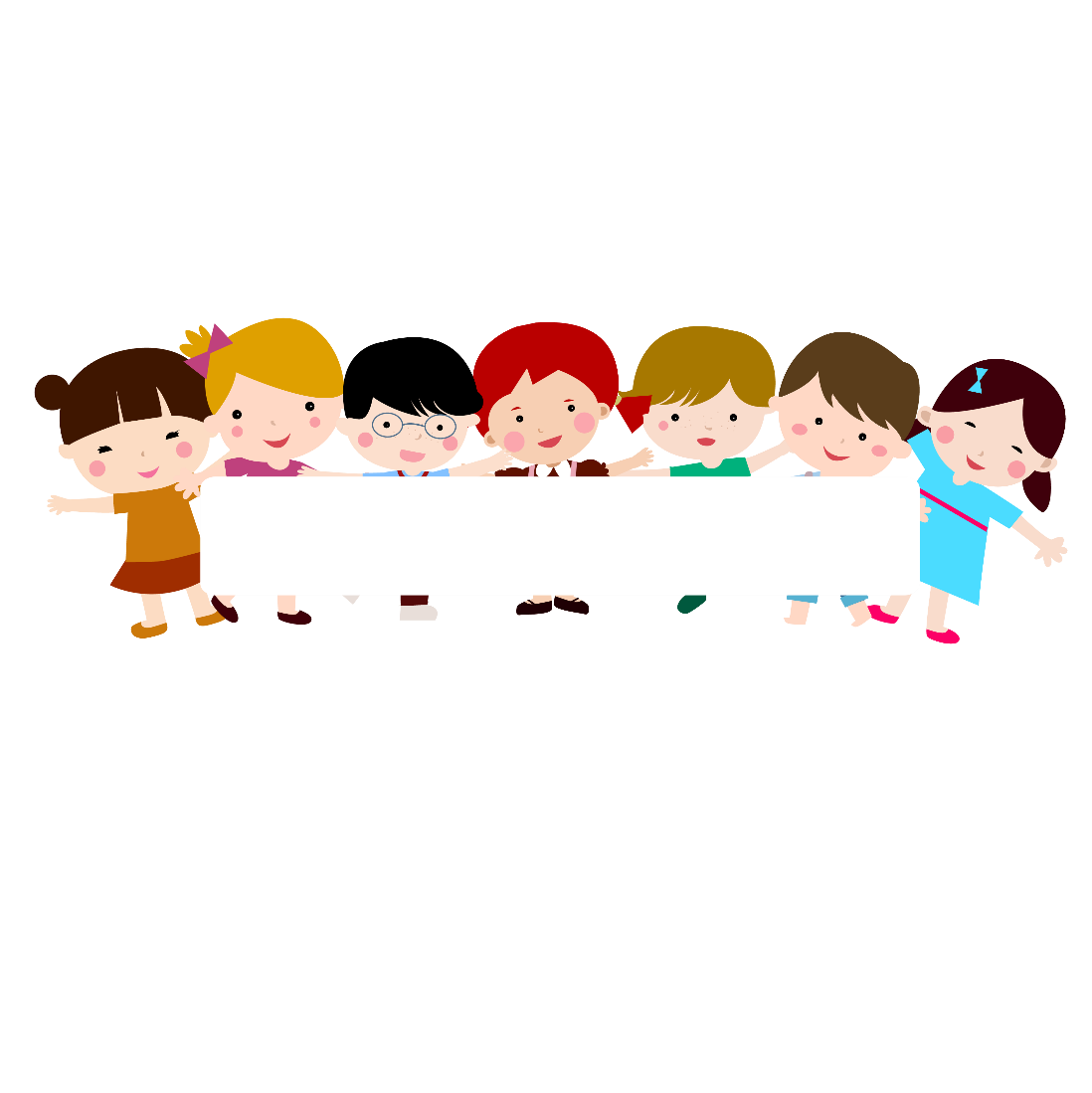 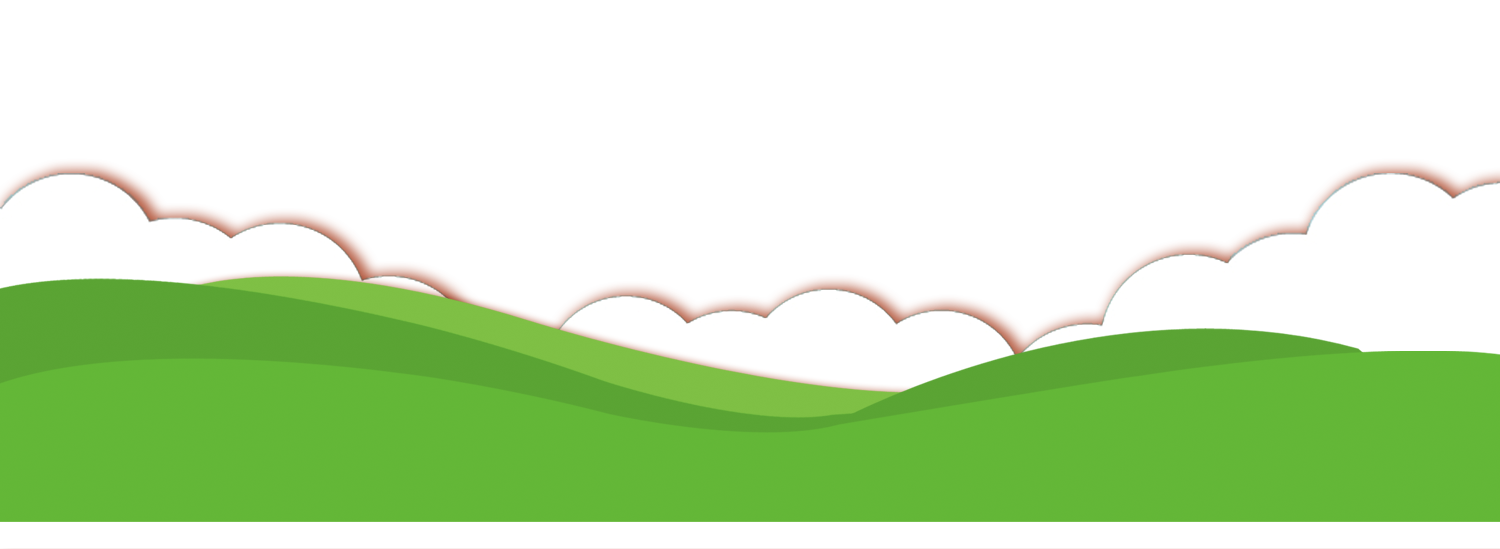 梁宸瑞是一个内心善良的孩子
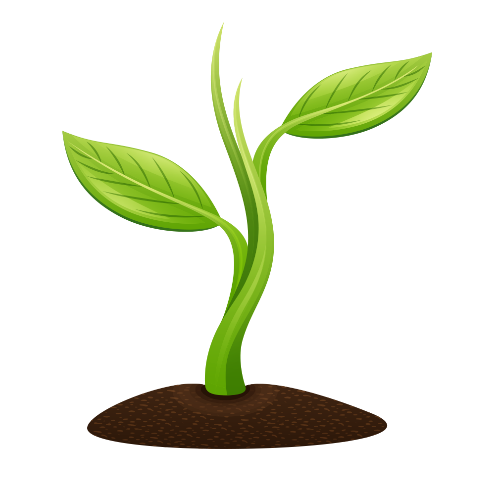 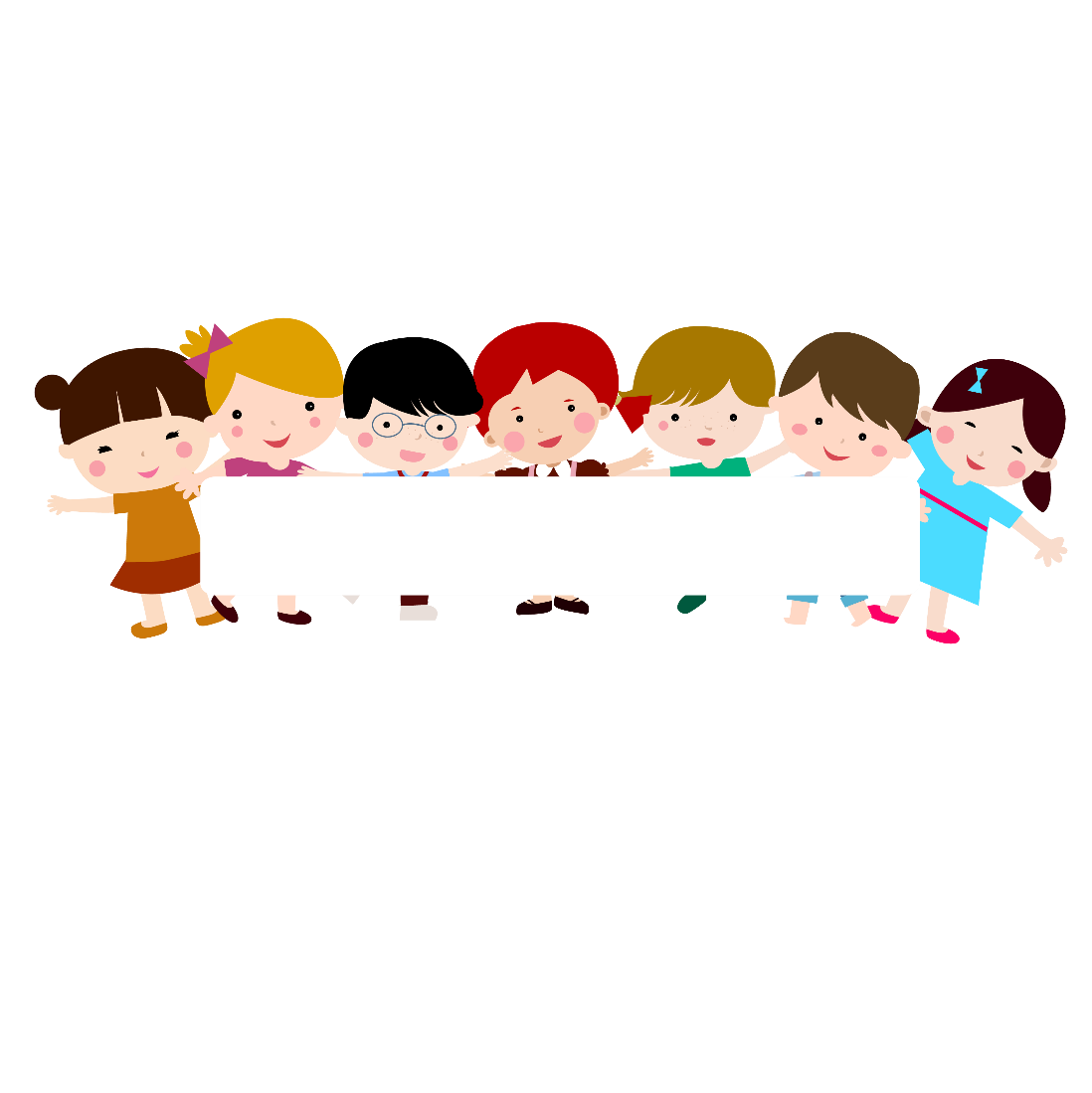 梁宸瑞是一个爱学习的孩子
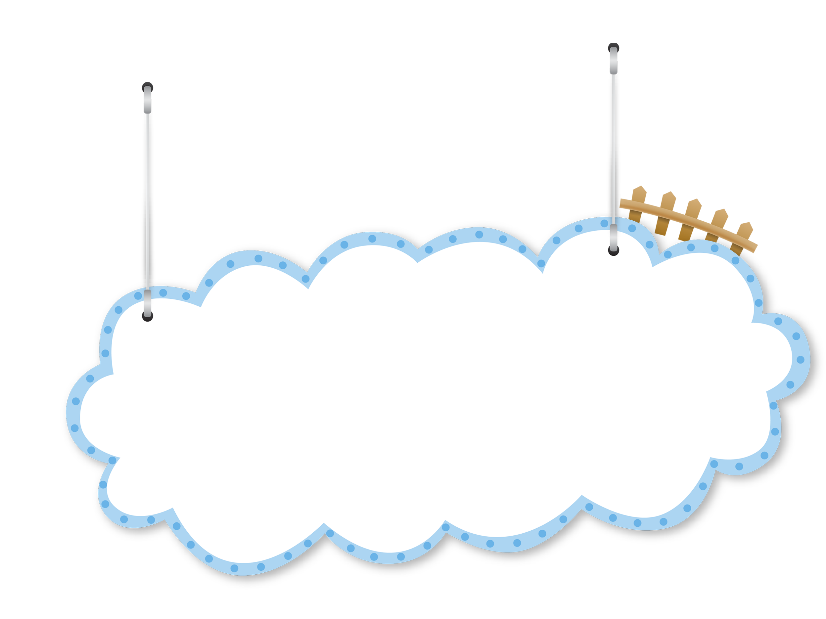 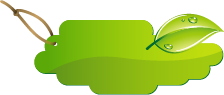 我的梦想
当一名
宇航员飞上月球
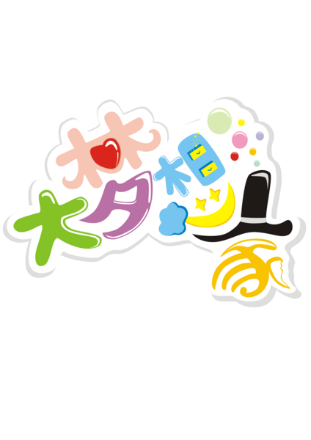 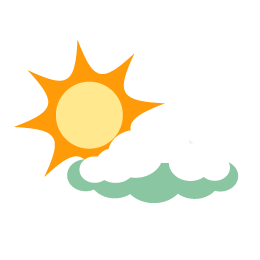 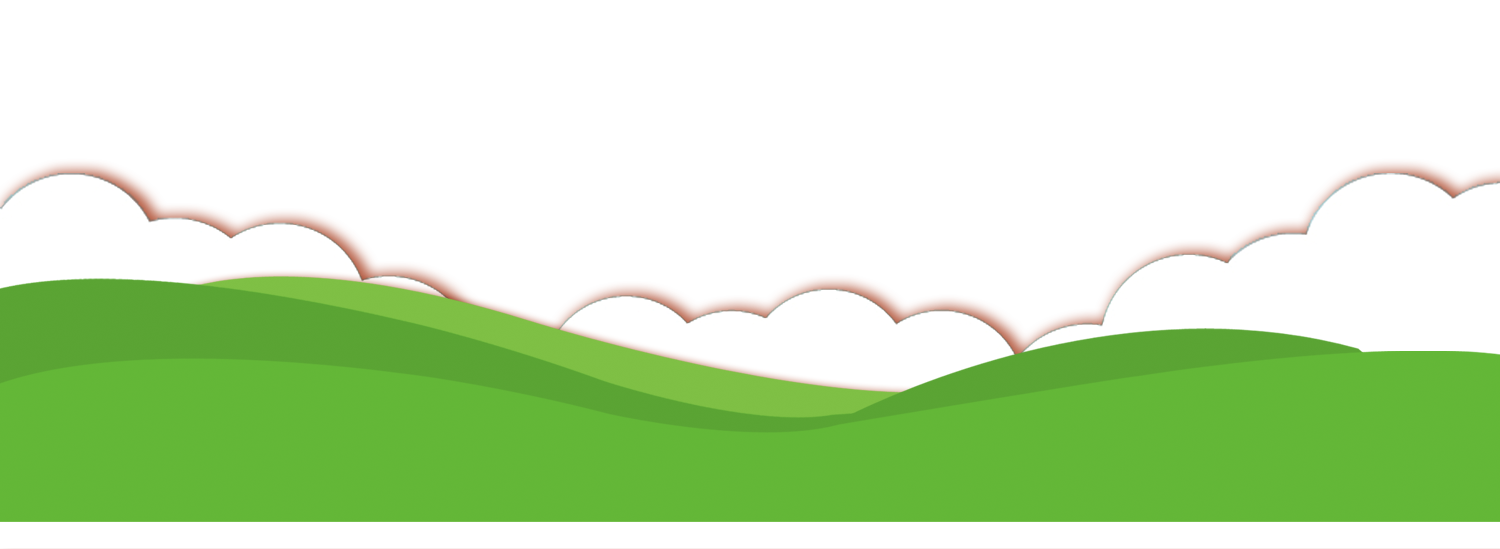 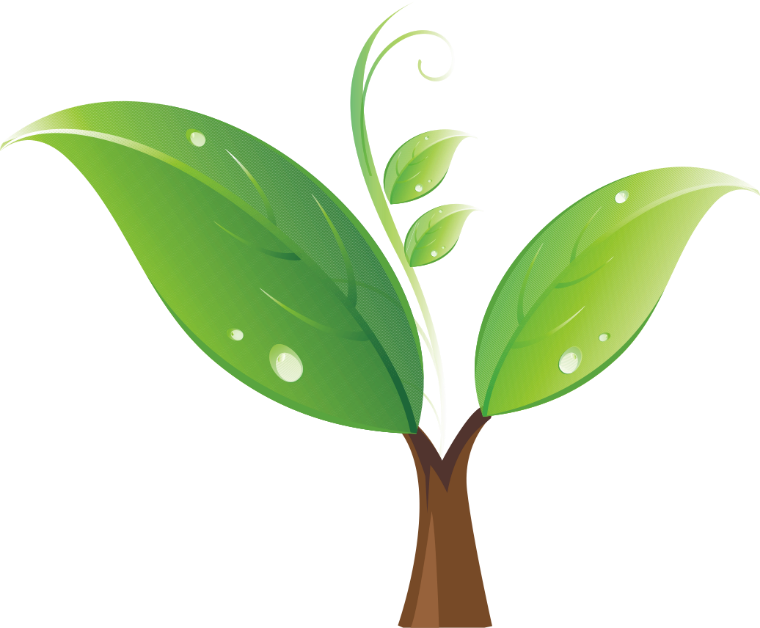 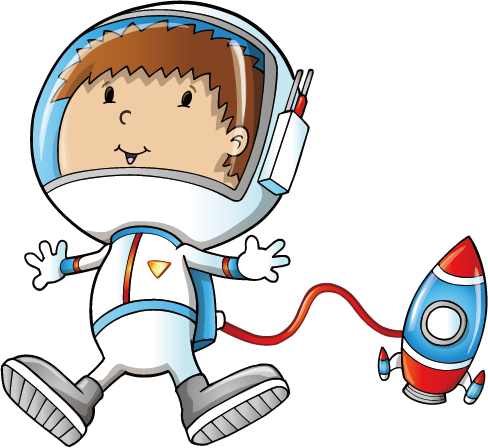 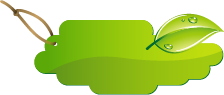 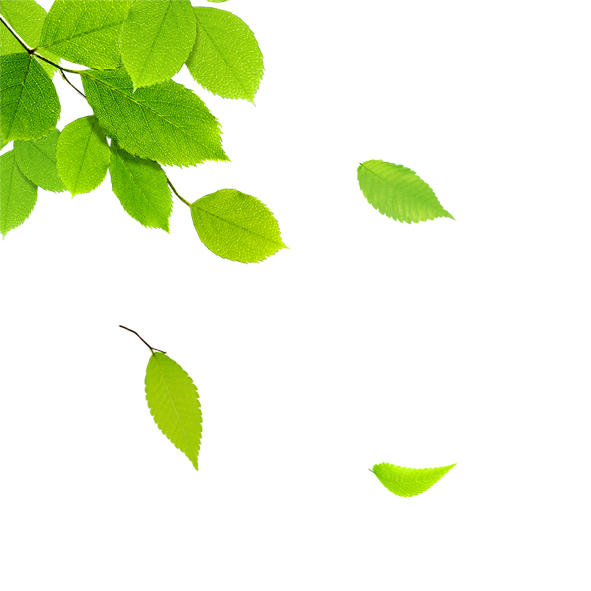 荣誉证书
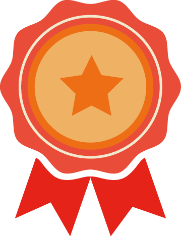 2020年7月 
一年级下学期，获得全班三好学生称号
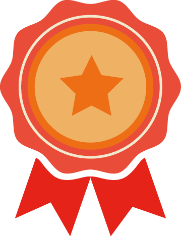 2021年1月
二年级上学期，获得全班三号学生称号
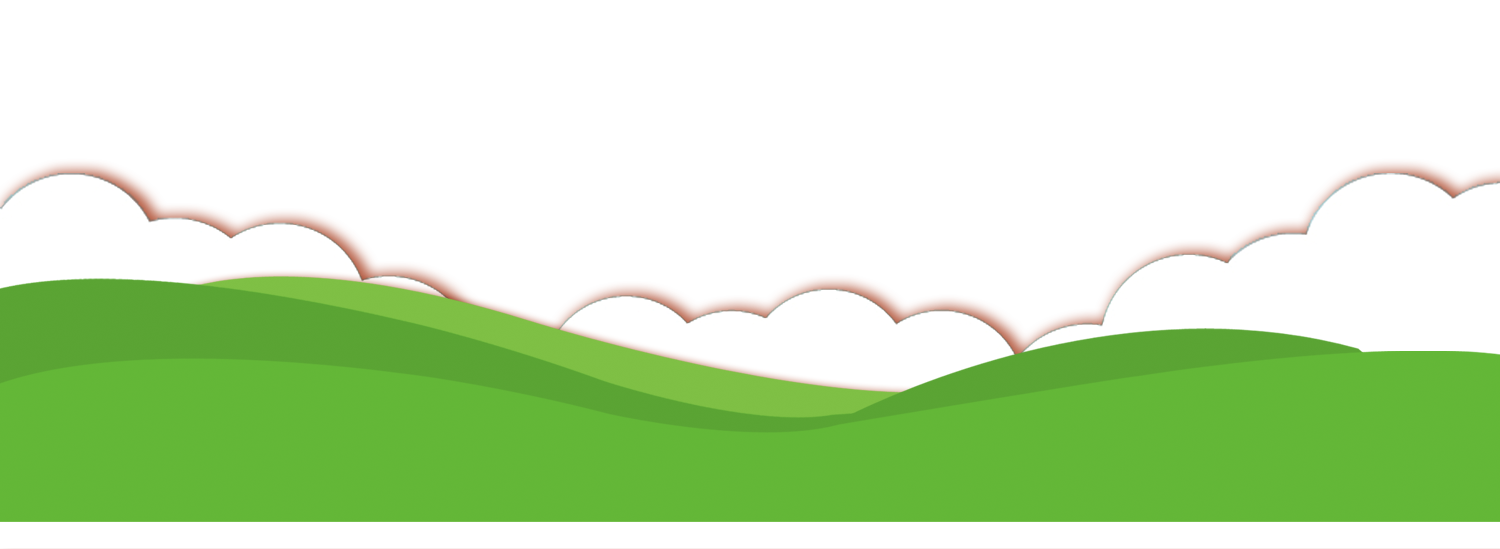 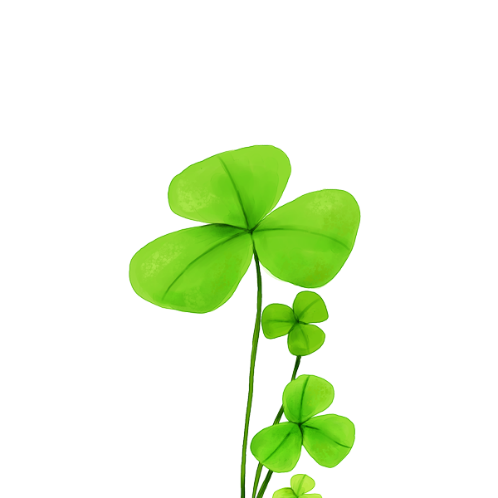 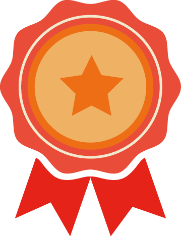 2021年6月28日
二年级下学期，获得全班三好学生称号
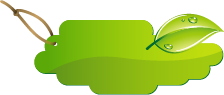 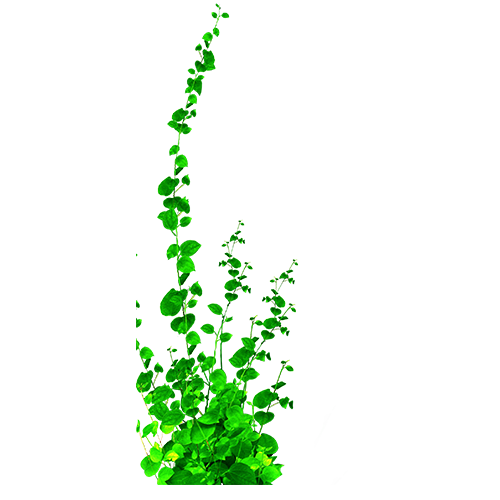 我的荣誉
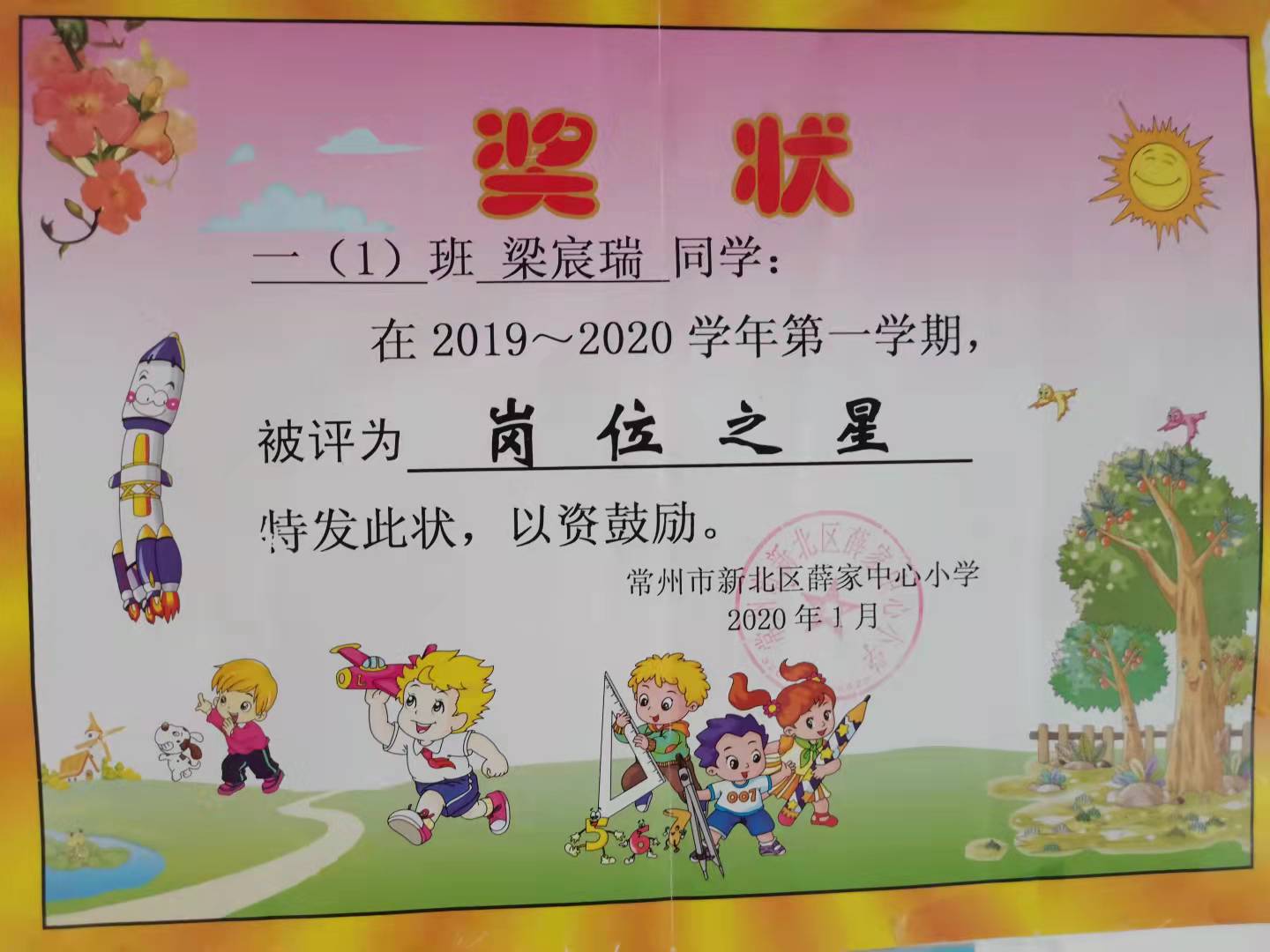 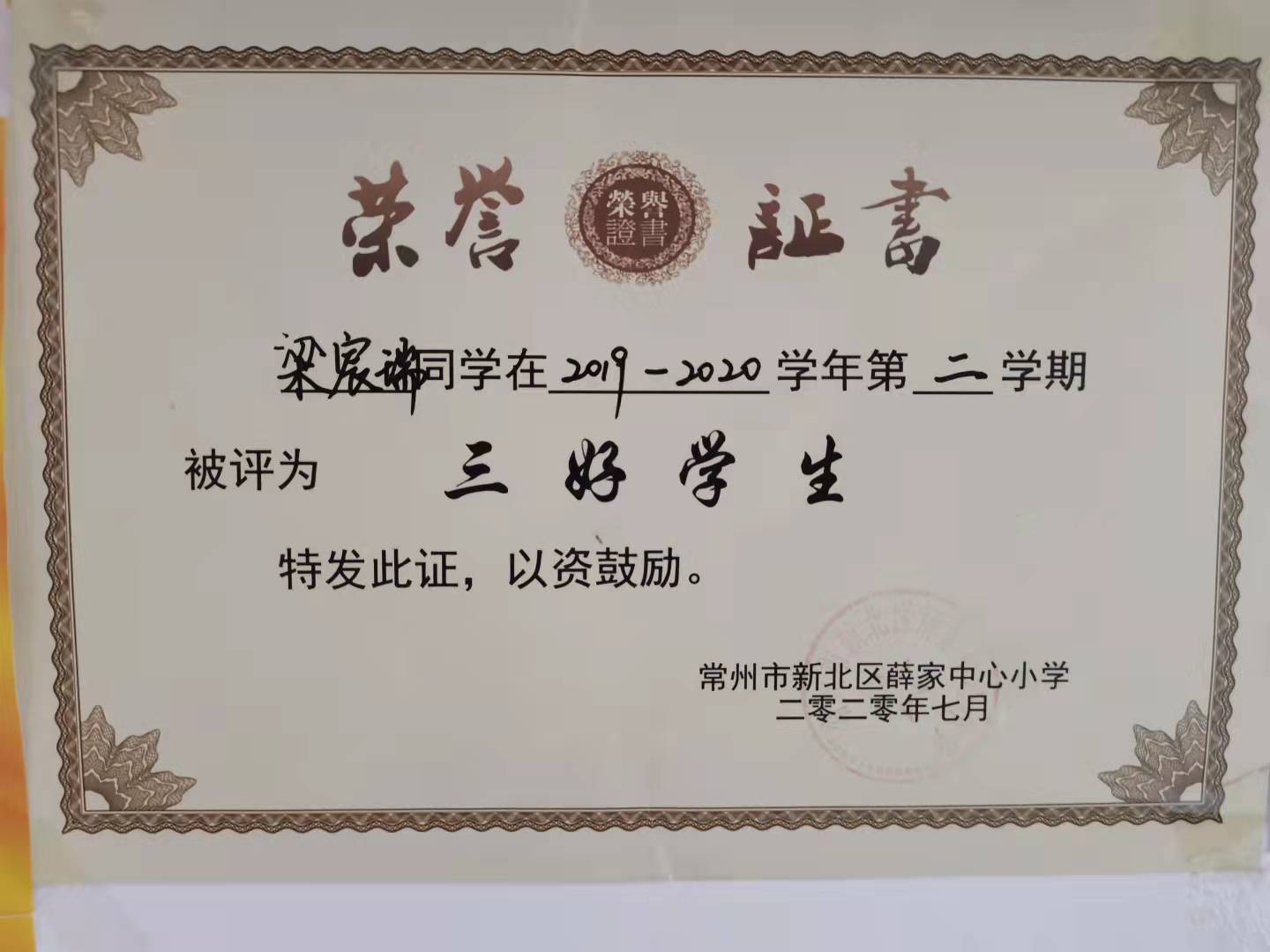 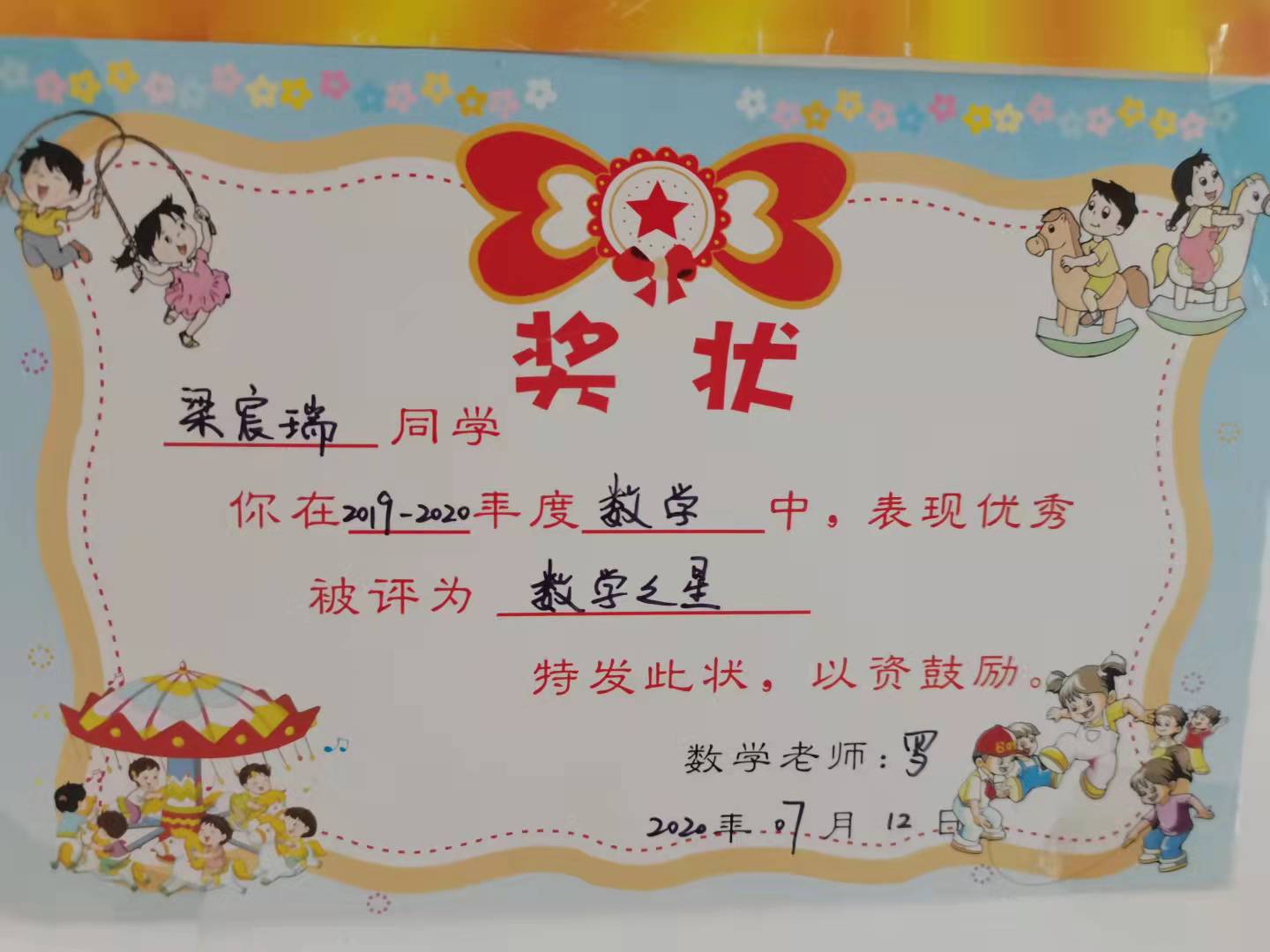 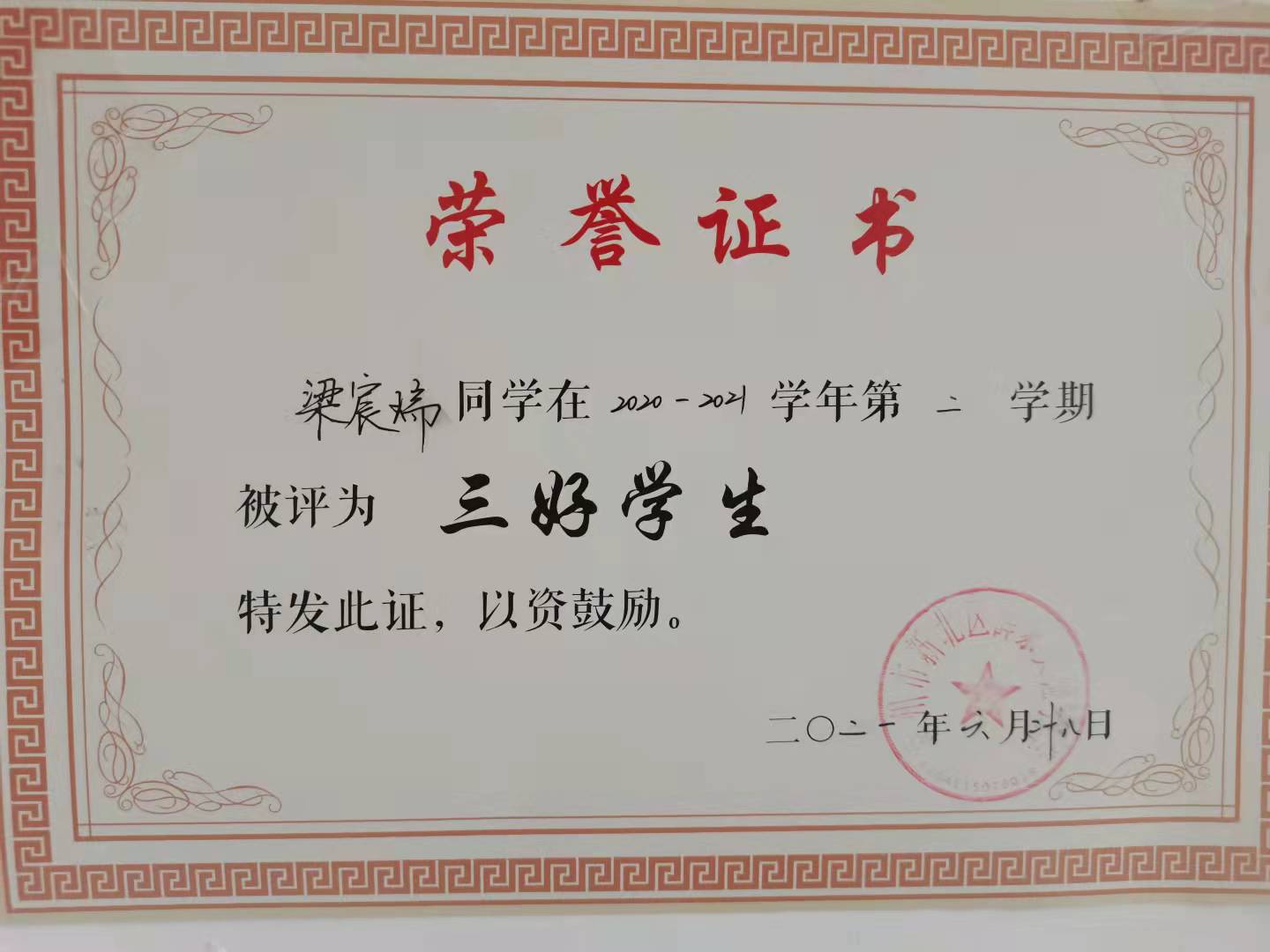 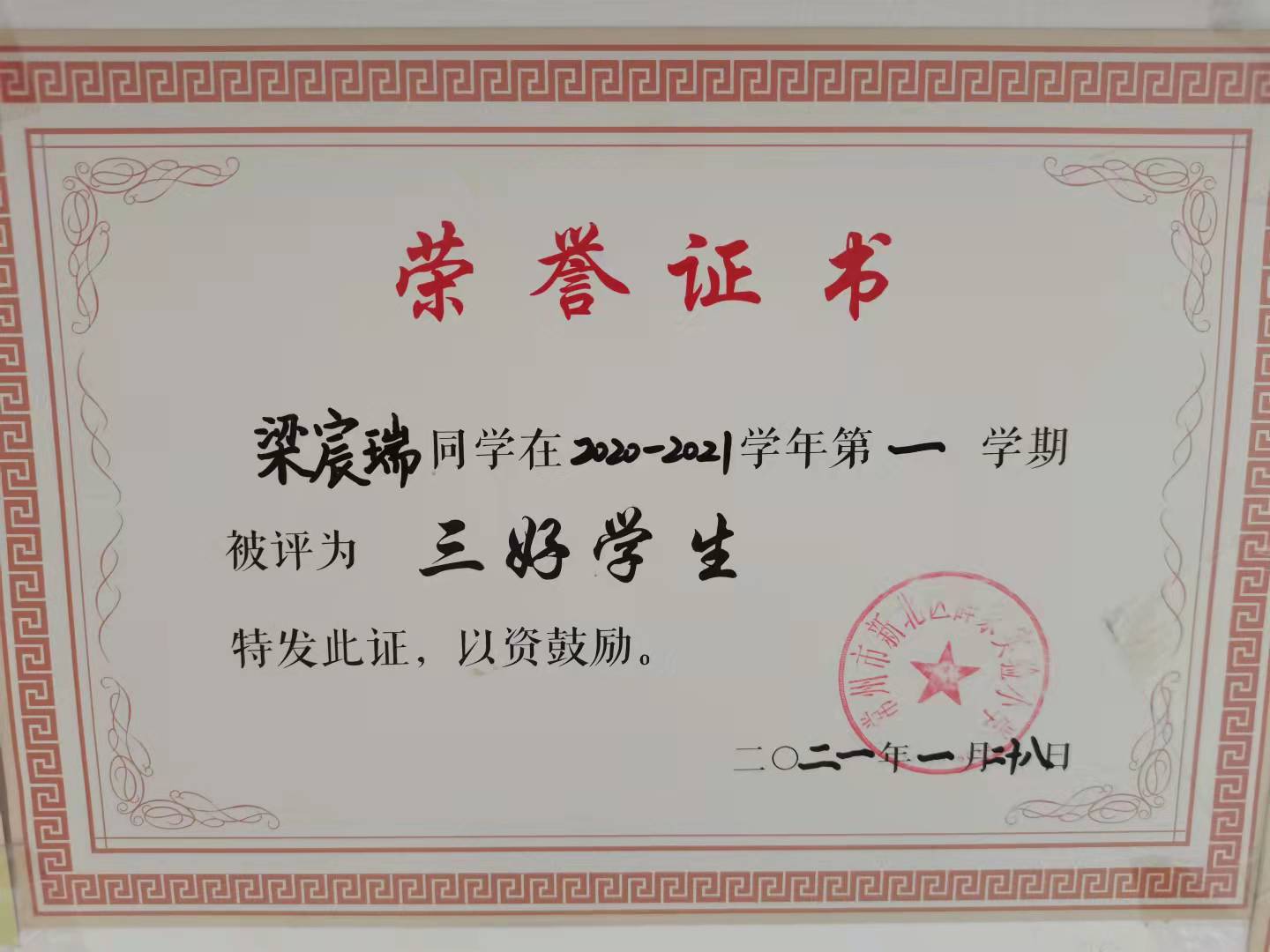 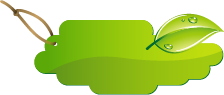 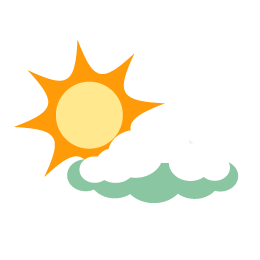 竞选目标
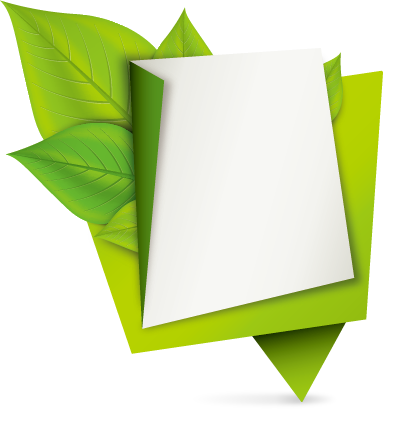 我热爱体育，喜欢打篮球，更喜欢和同学们一起进行活动。运动不但能锻炼身体同时更能增加同学们之间的感情。
体育部
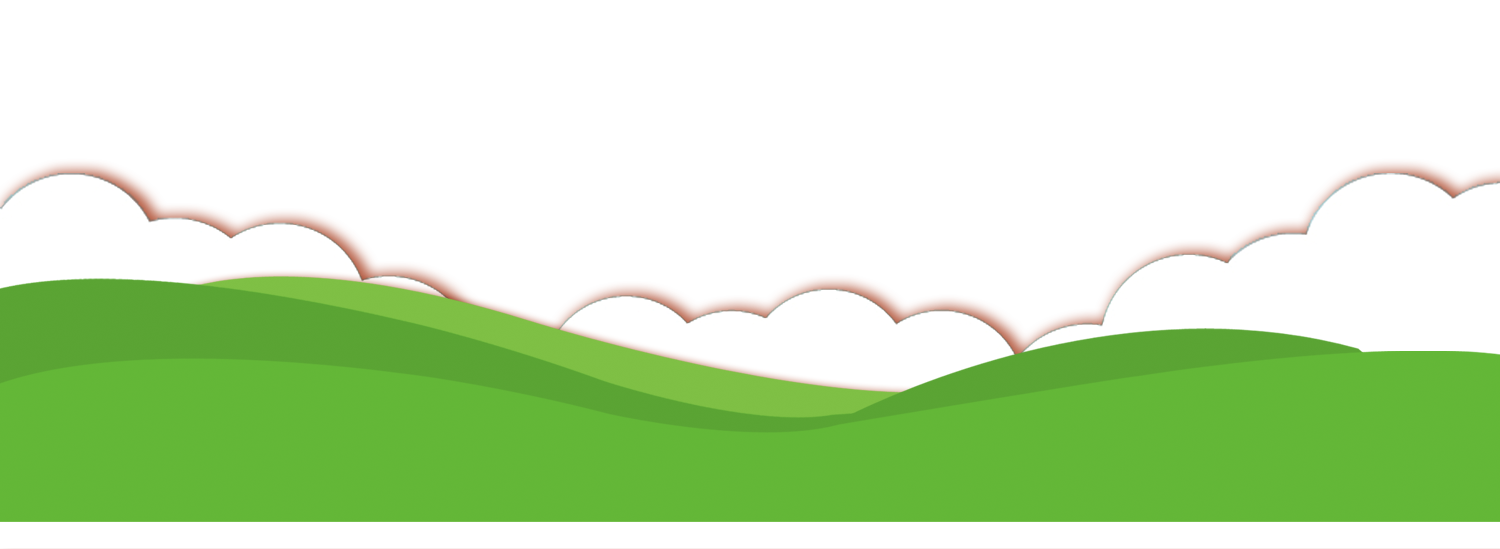 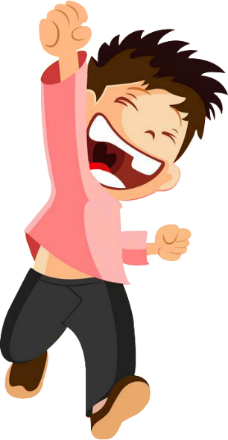 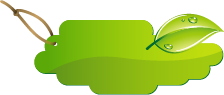 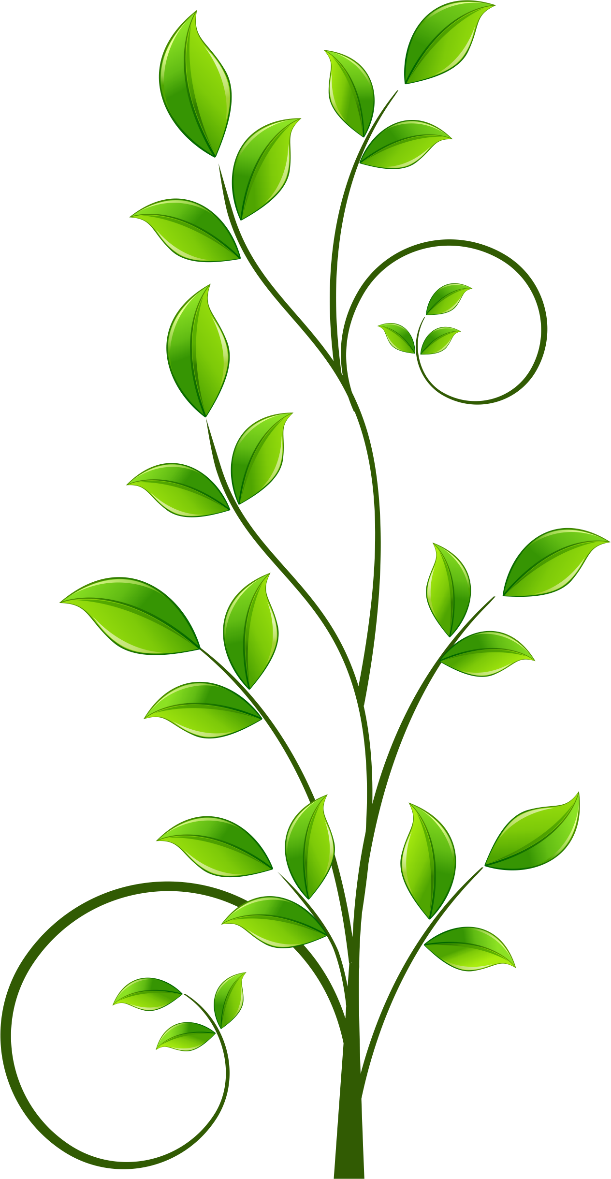 竞选感言
尊敬的老师、亲爱的学生：
     
      假如我是体育部一员，我会首先树立服务意识，热爱和关心每一个队员，真心实意地为他们服务。
      其次，在大队部的领导下开展丰富多彩的、有意义的体育活动，让大家在运动中茁壮成长，让每一个队员都能在少先队组织中愉快地生活，不断地进步。
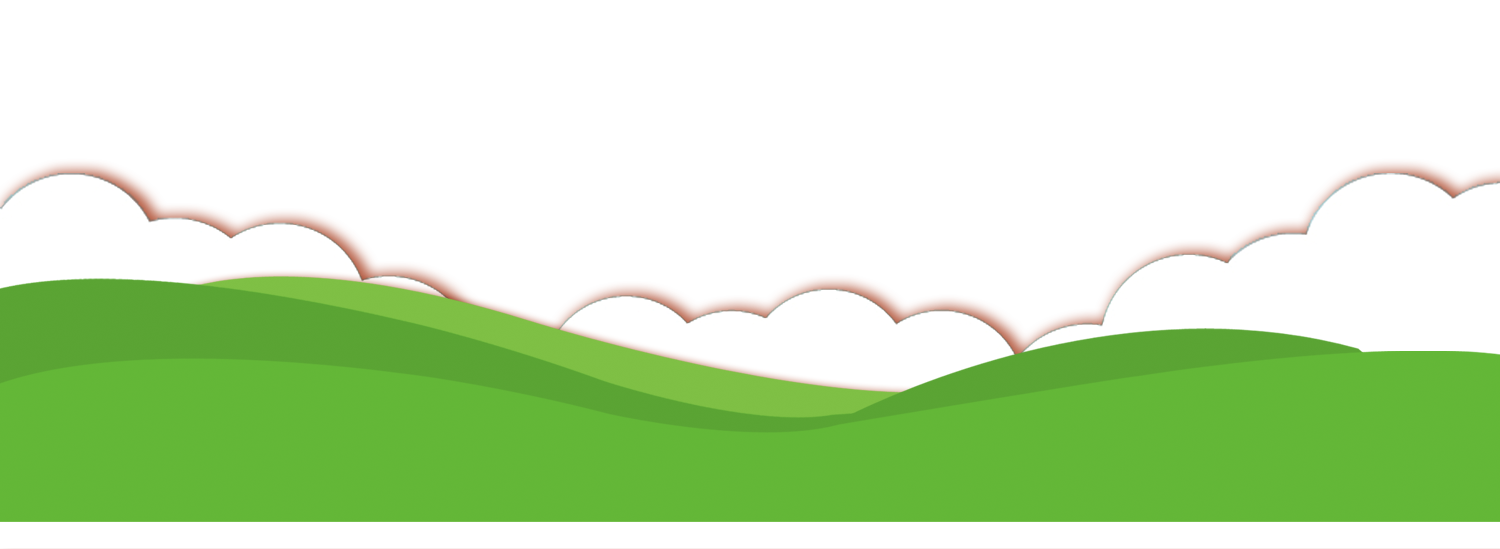 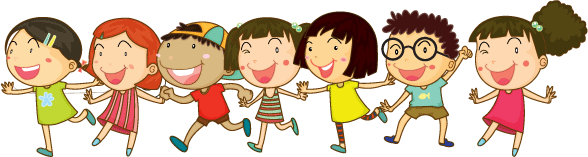 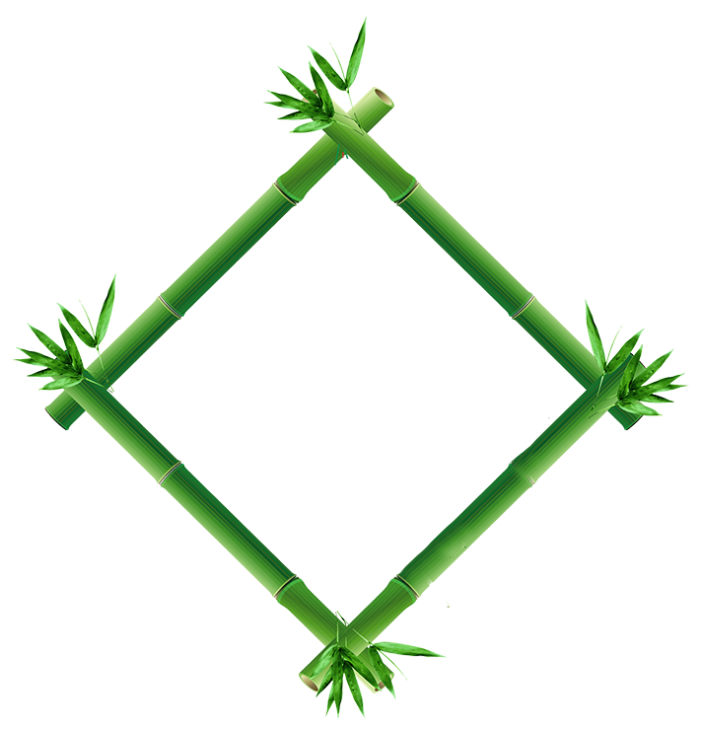 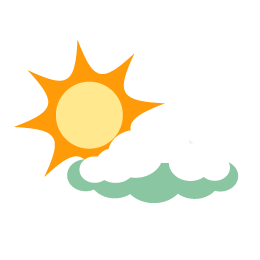 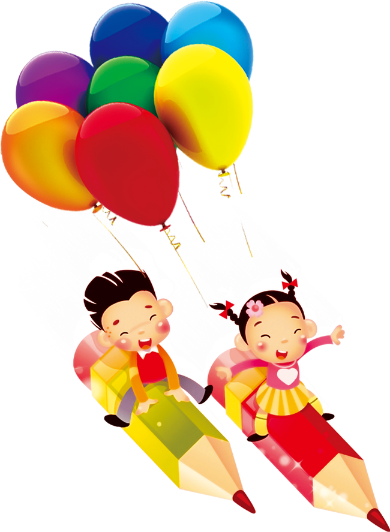 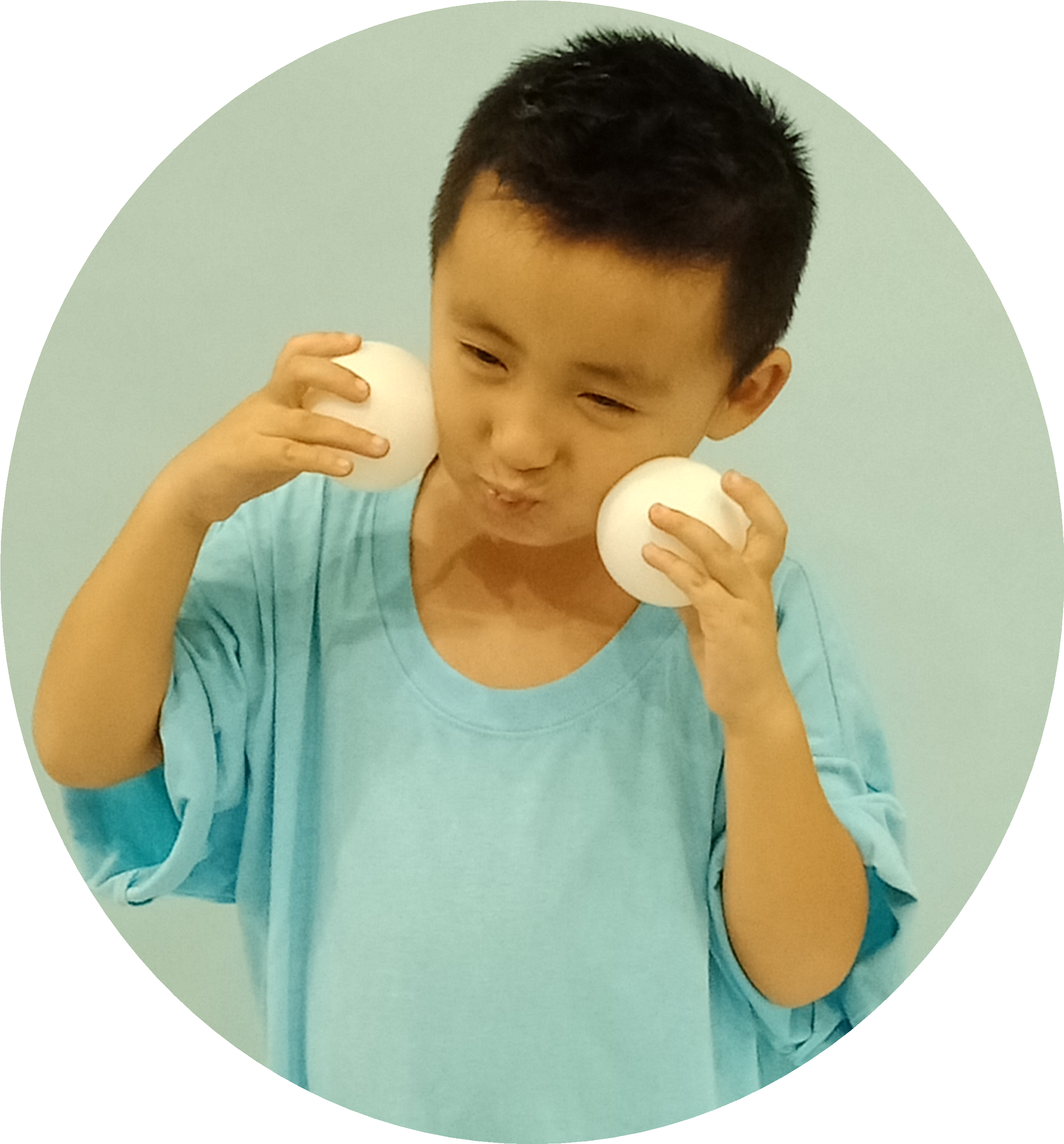 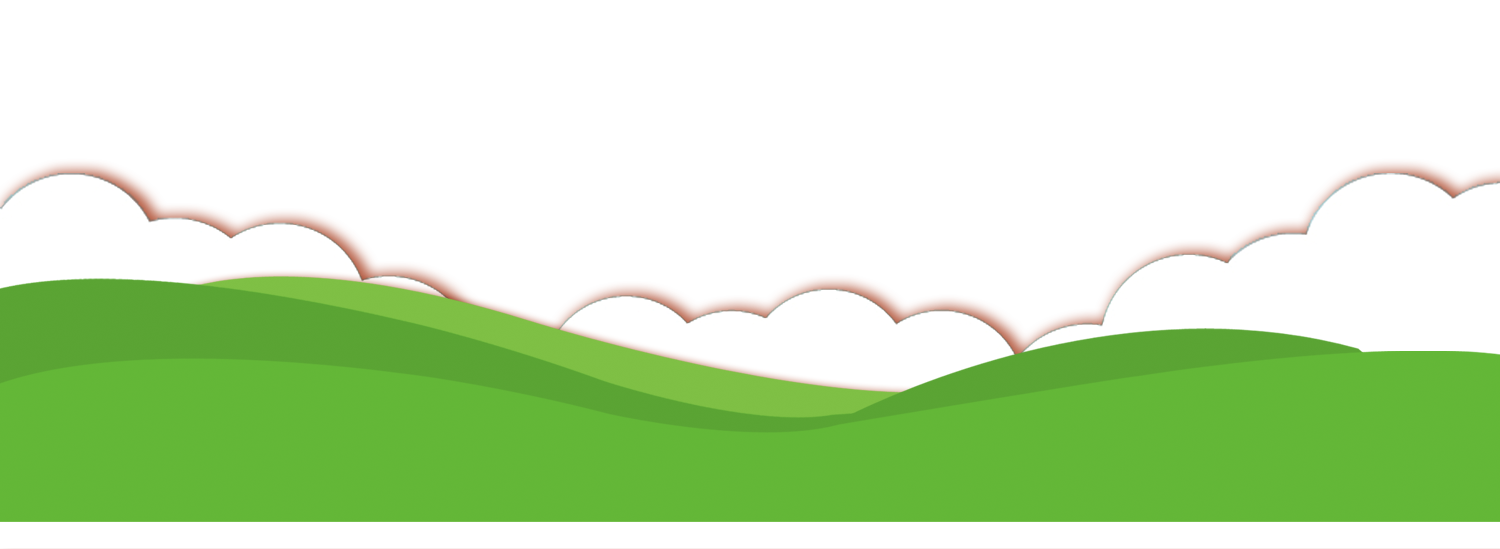 我的演讲完毕
请大家投我一票吧！
谢谢大家！